UNA LAMPADA SEMPRE ACCESA  COME SEGNO DELLA NOSTRA PREGHIERA PER LA PACE
FIORANO 25 MARZO 2022

FOTO DI ALICE BORELLI
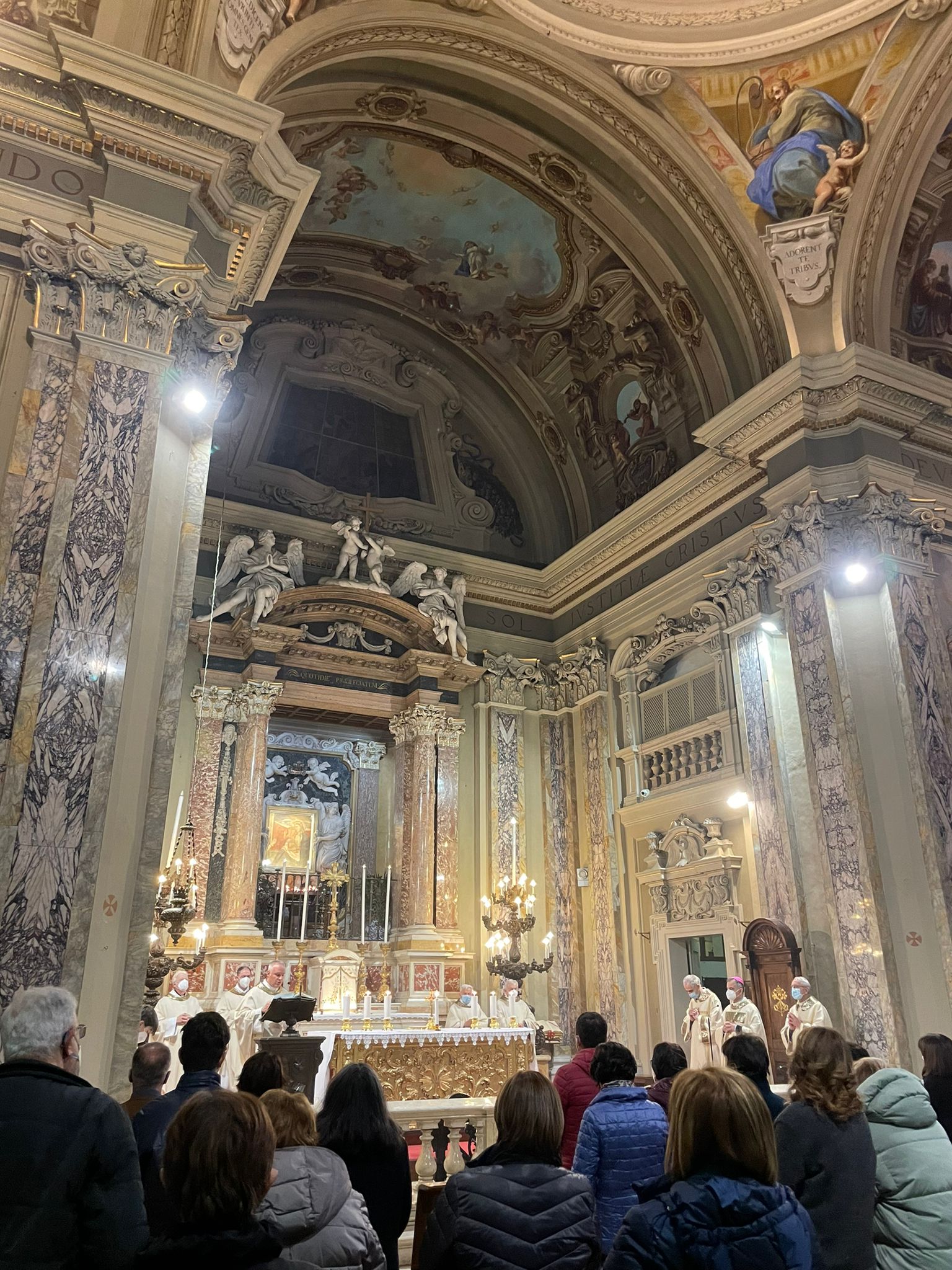 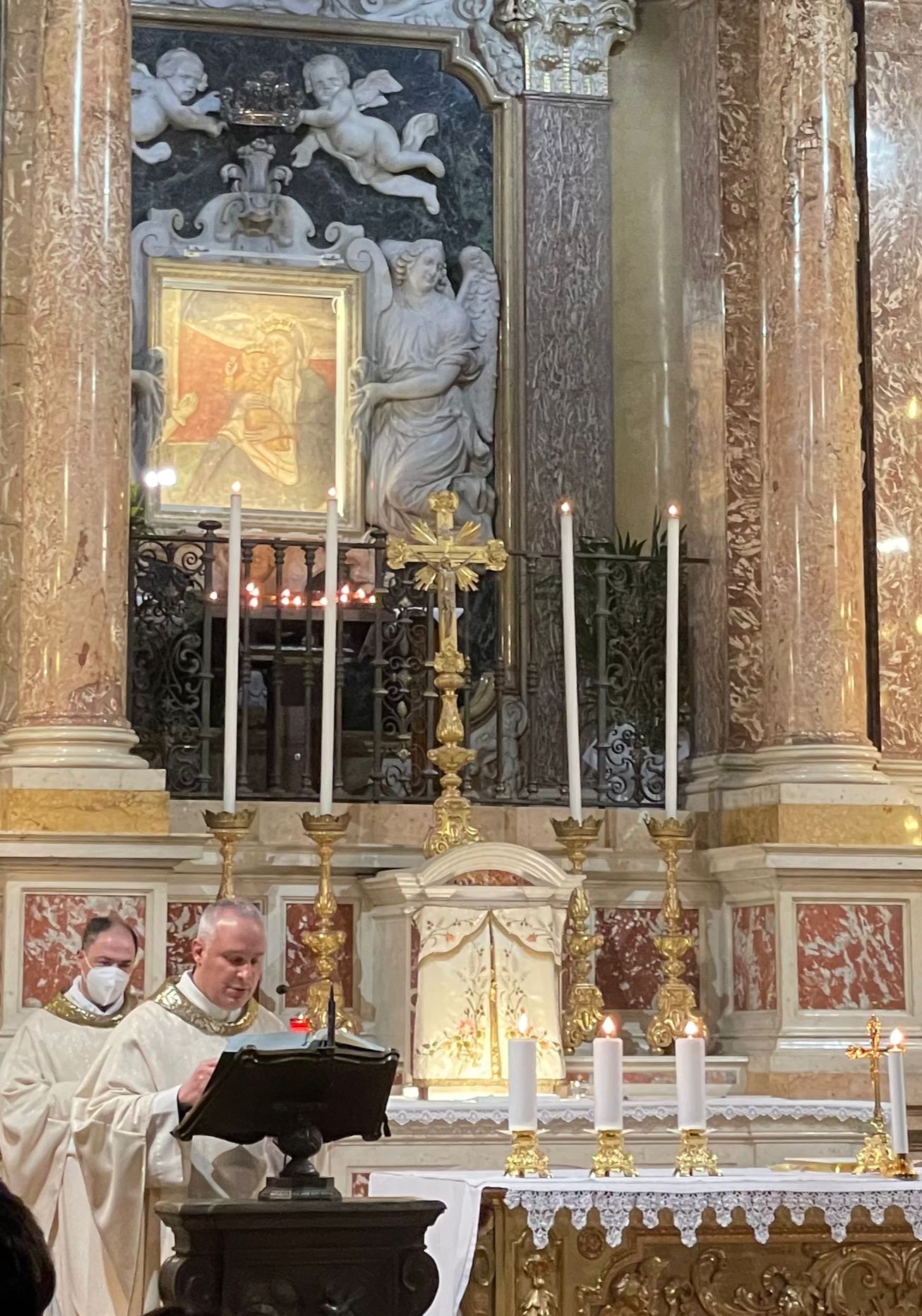 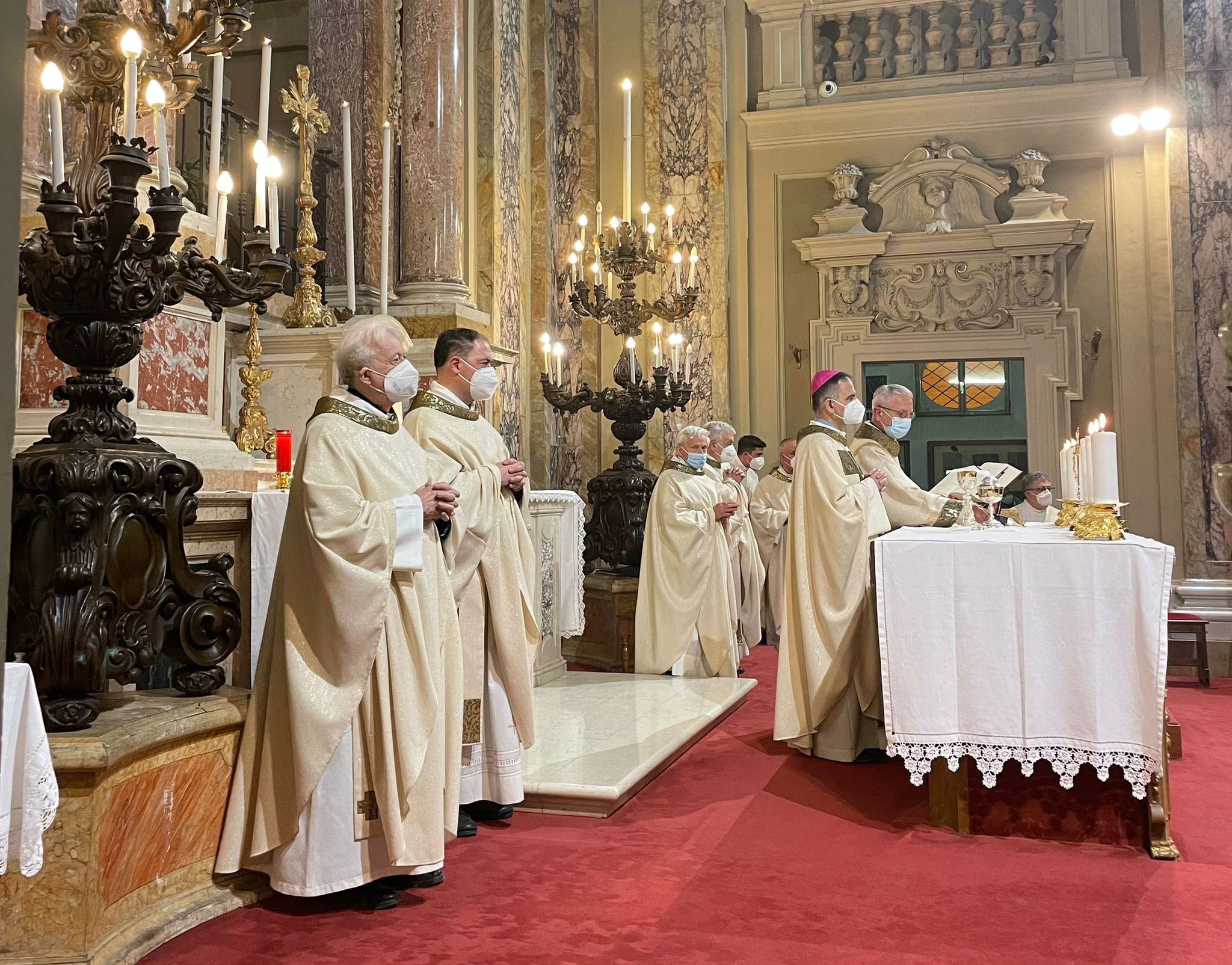 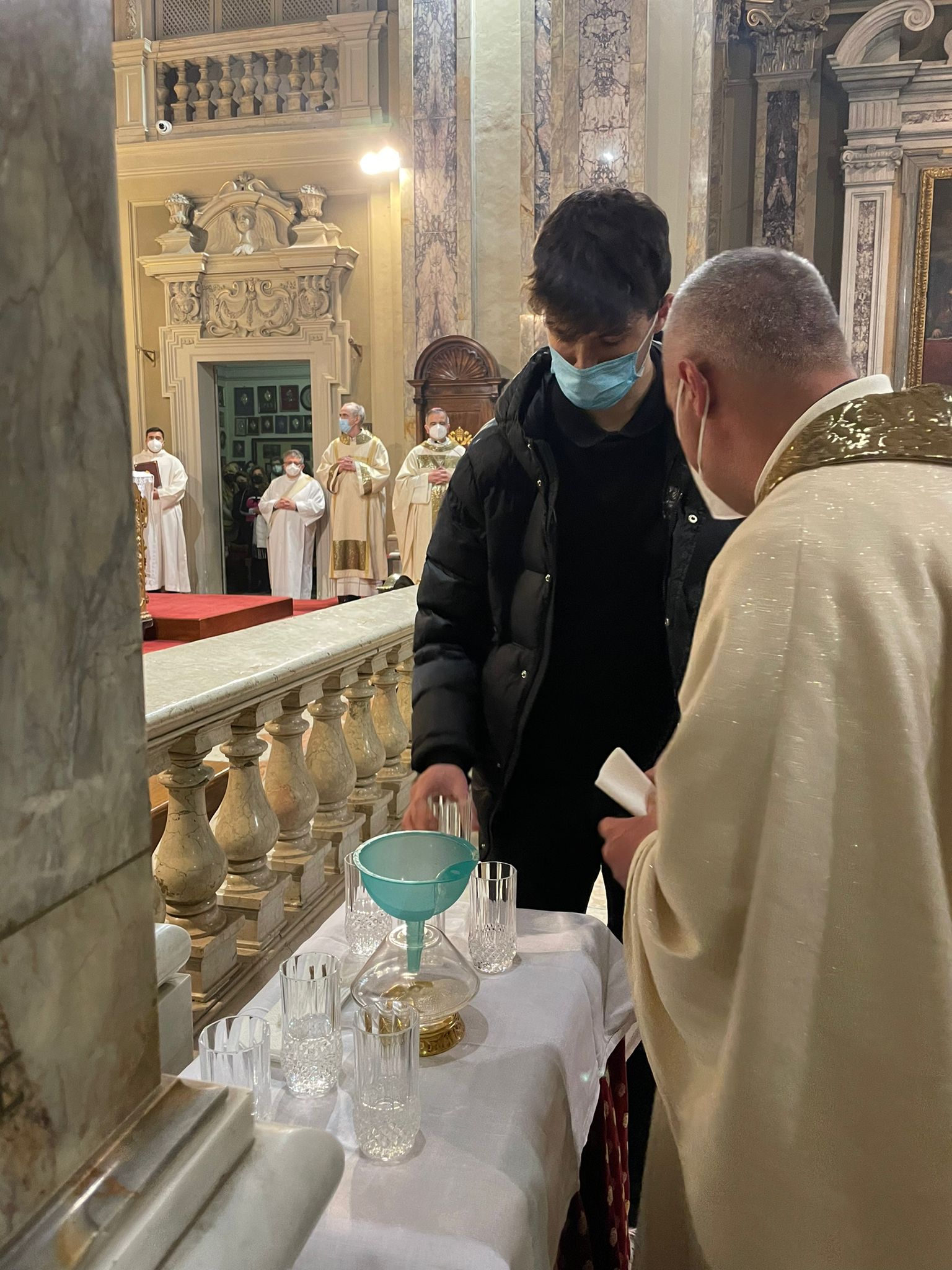 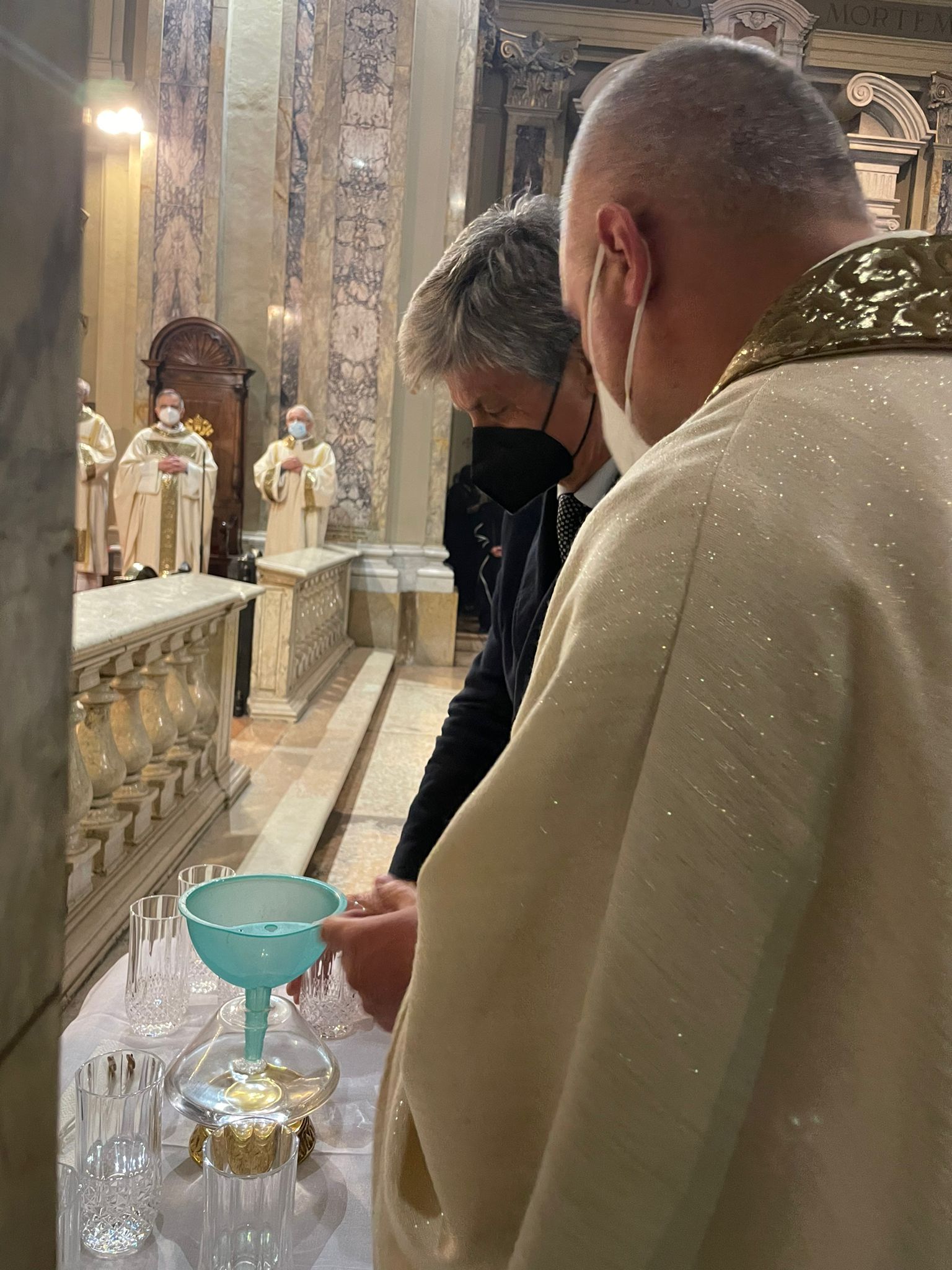 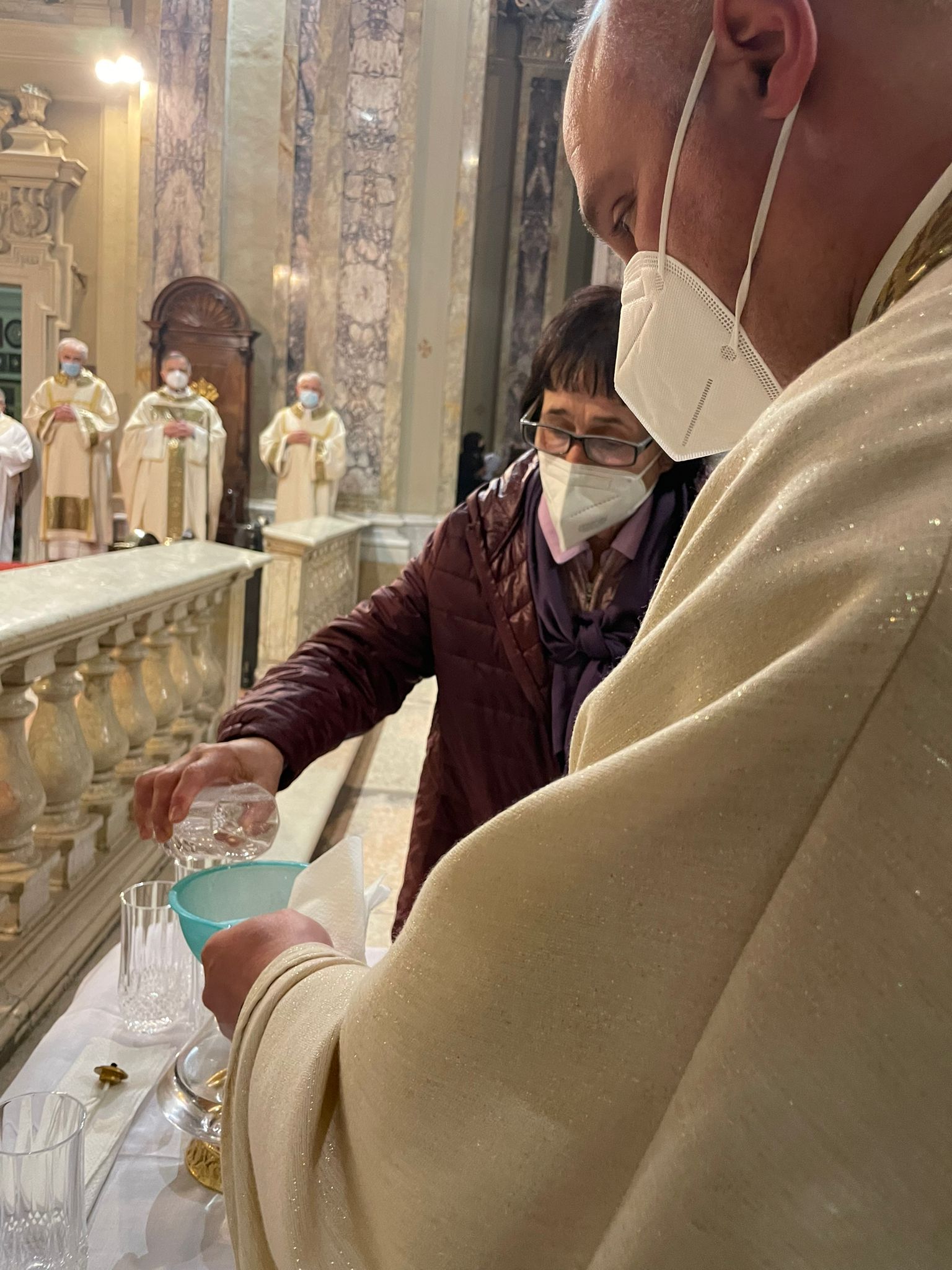 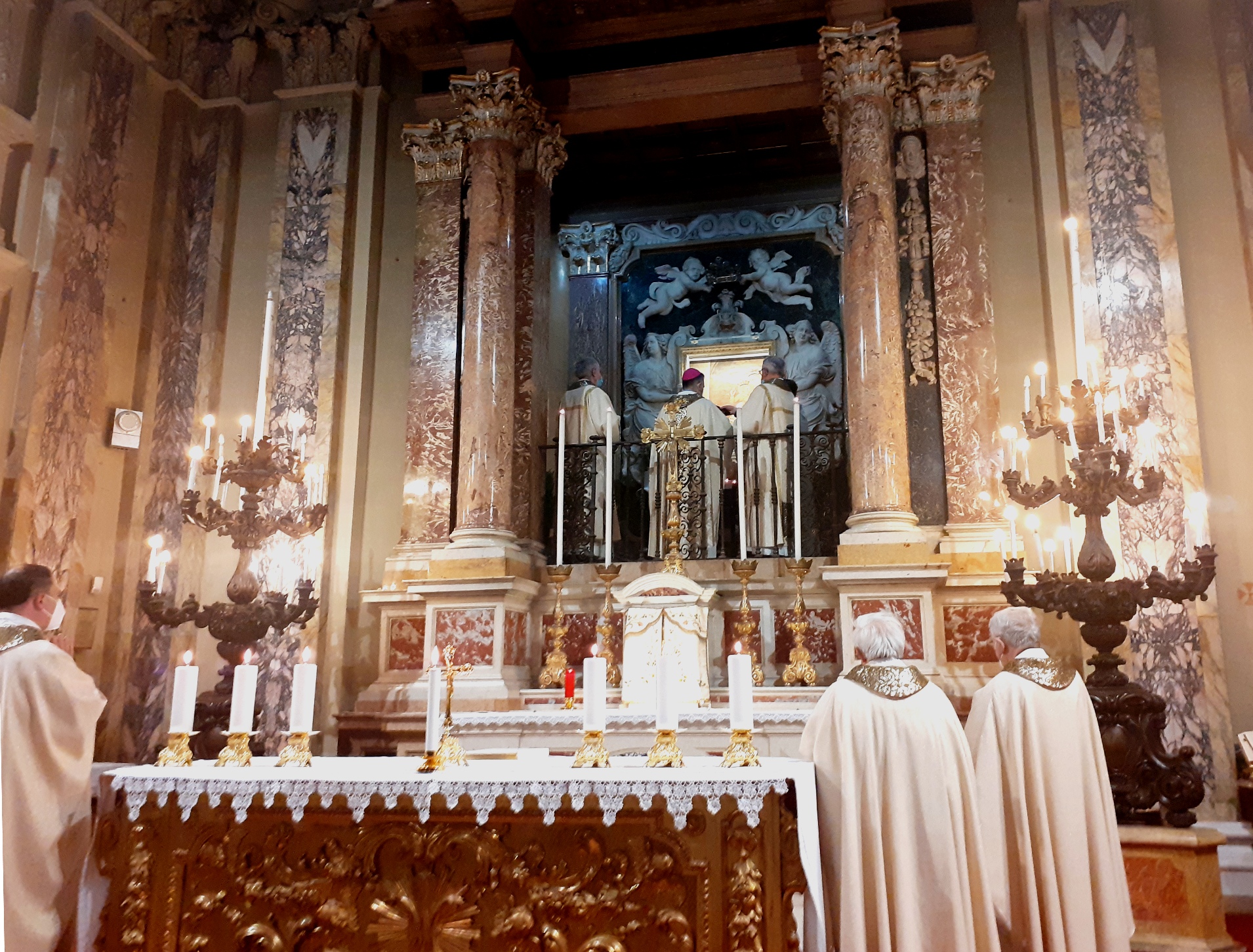 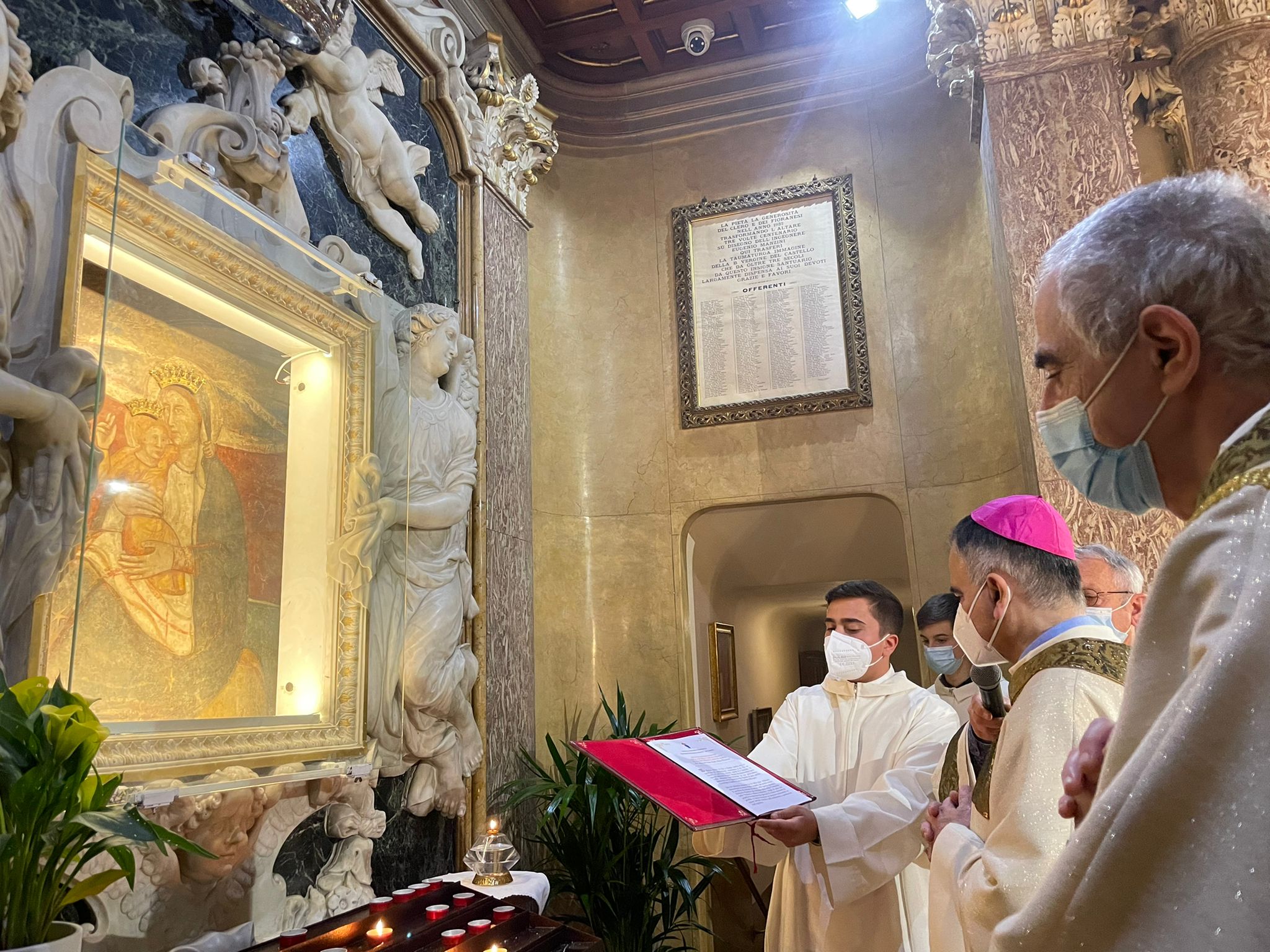 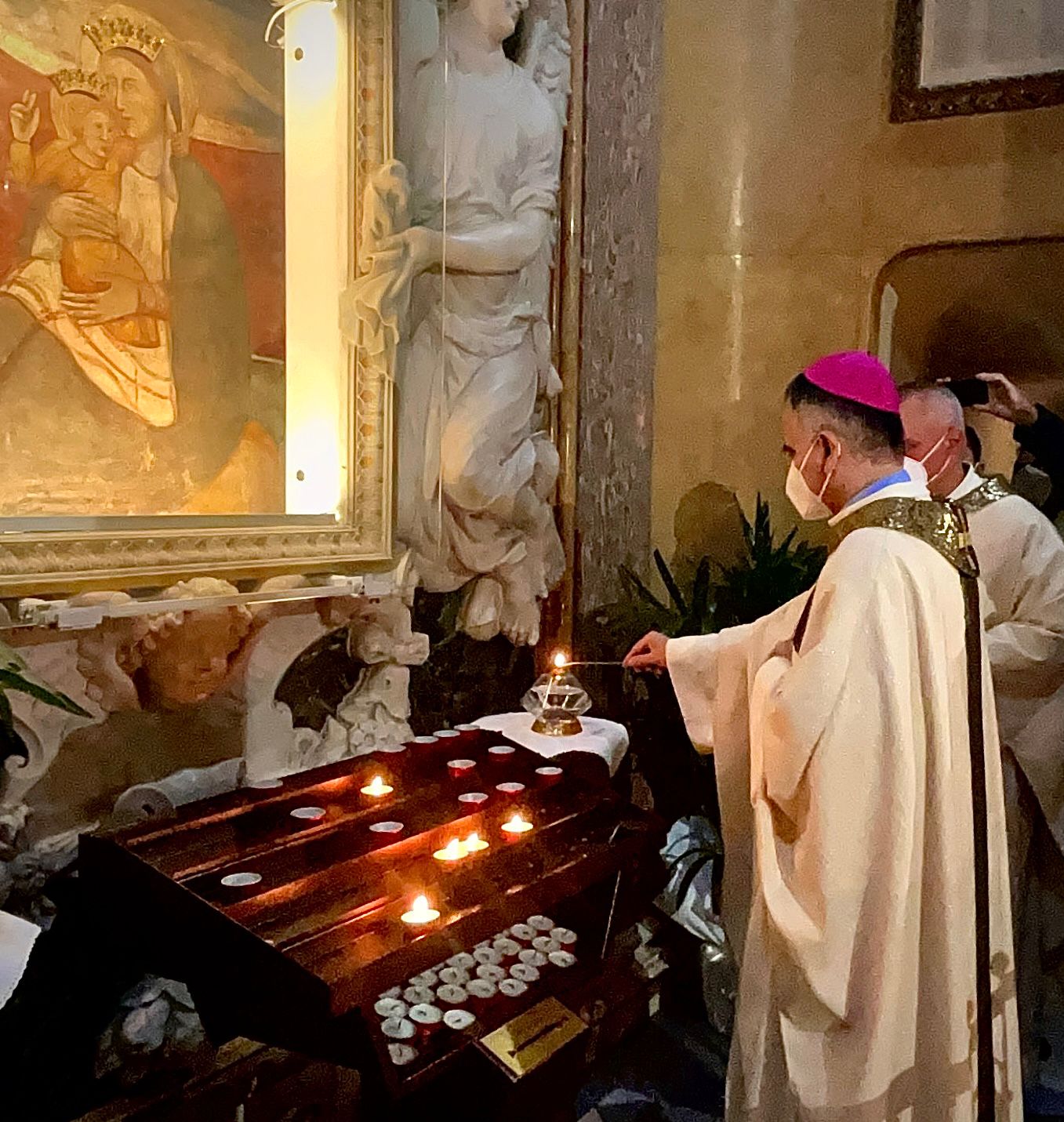 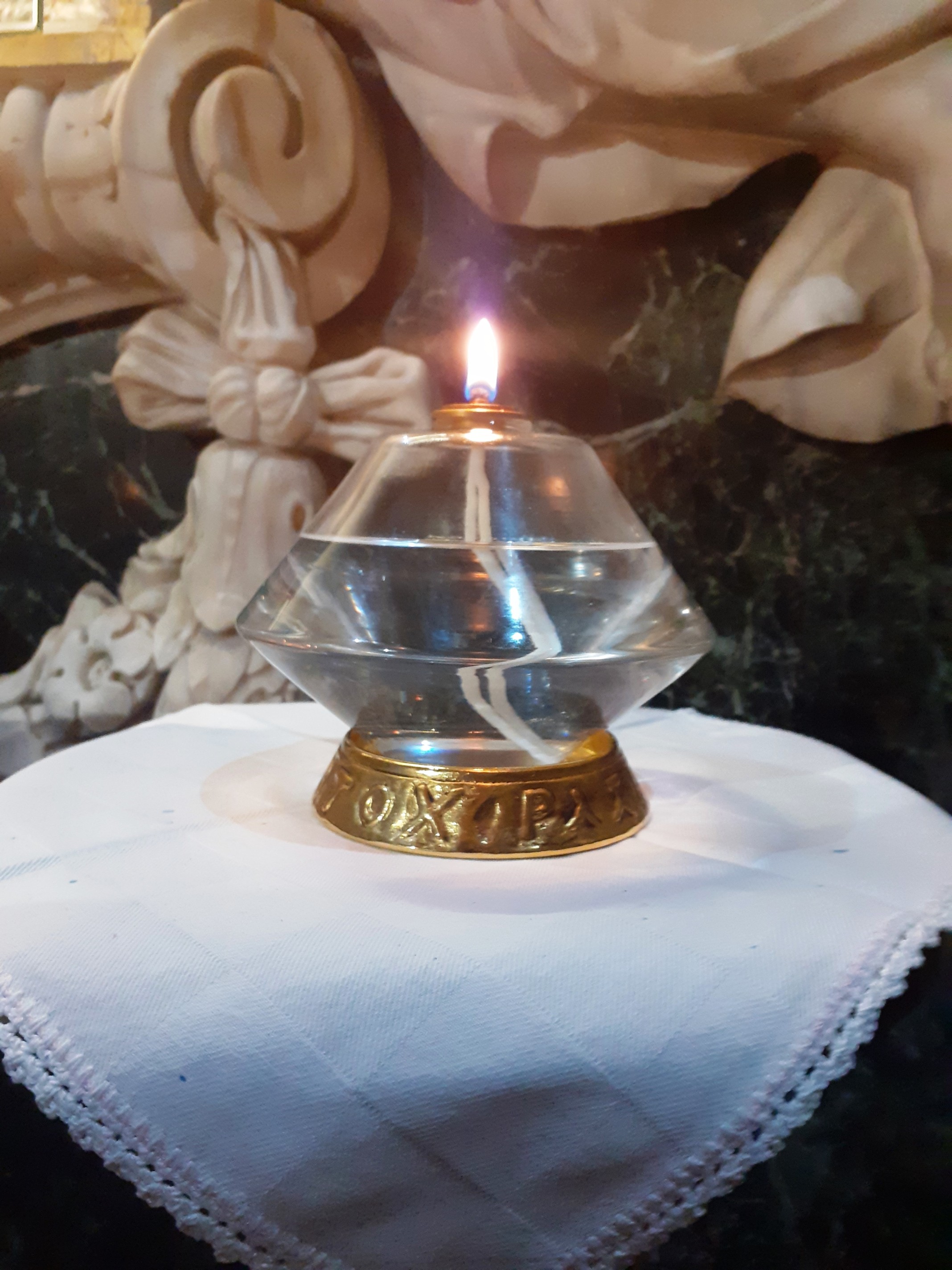